Ephesians 4: 31-32 (NAS)
31 Let all bitterness and wrath and anger and clamor and slander be put away from you, along with all malice. 32 Be kind to one another, tender-hearted, forgiving each other, just as God in Christ also has forgiven you.
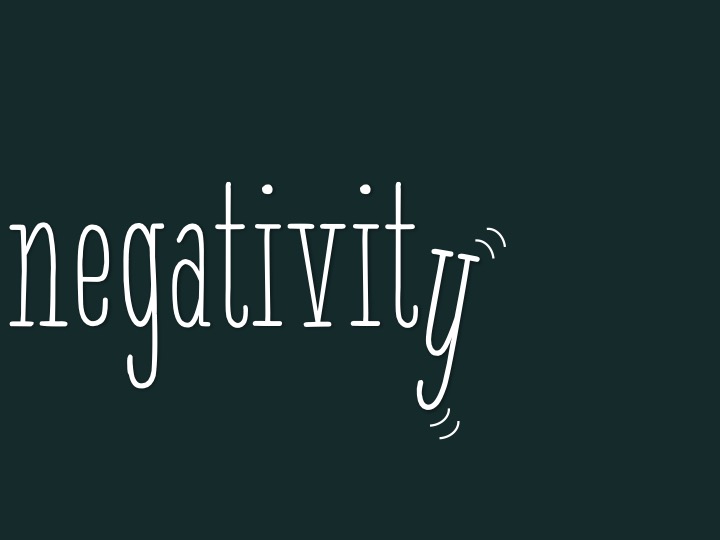 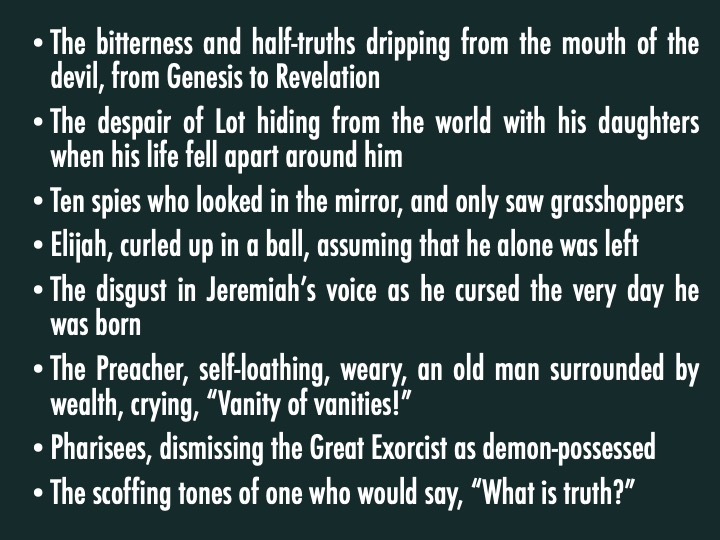 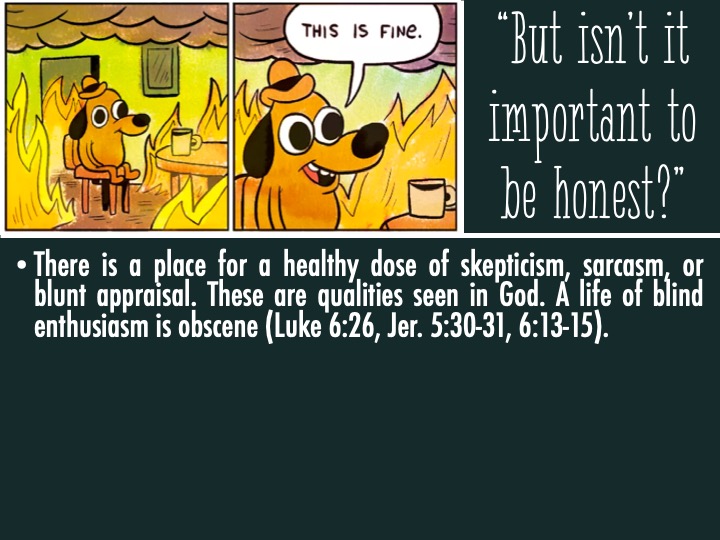 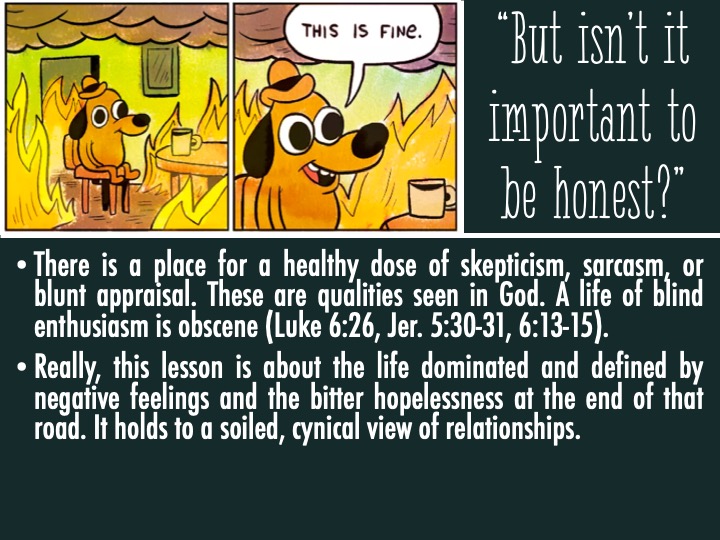 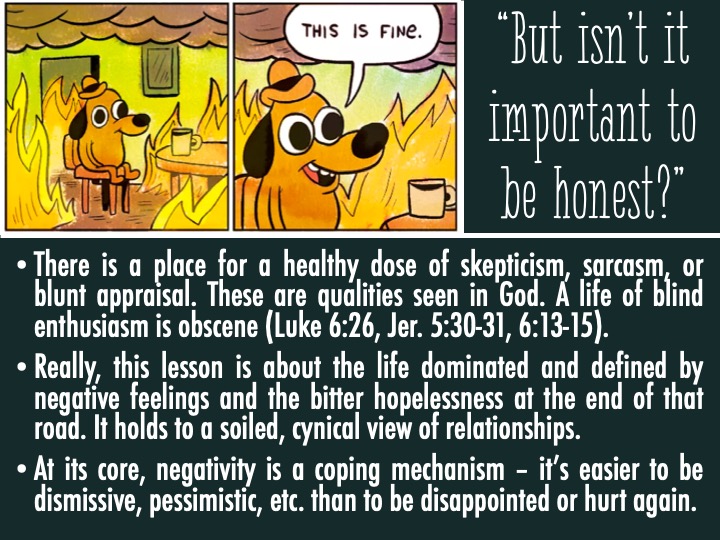 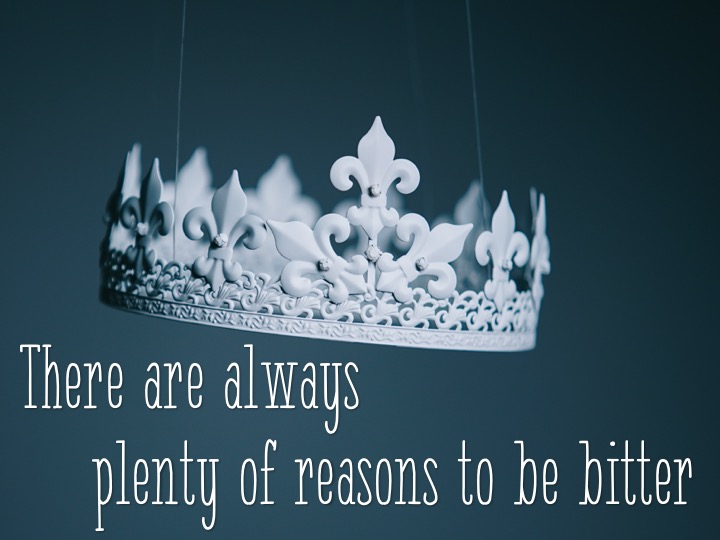 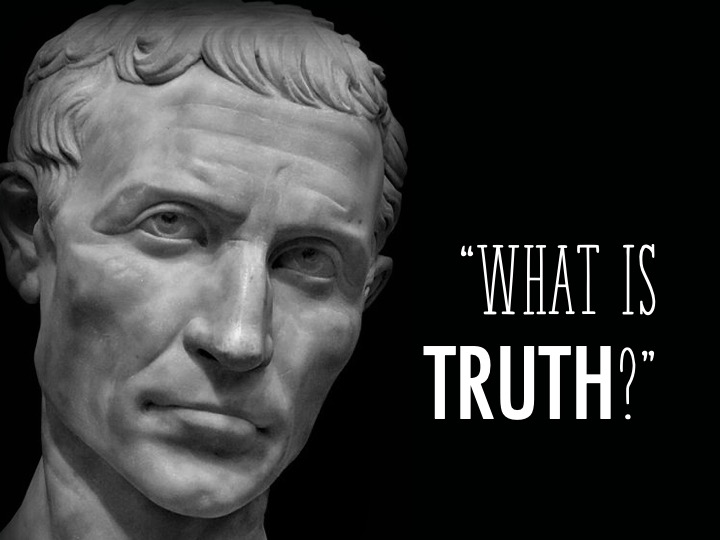 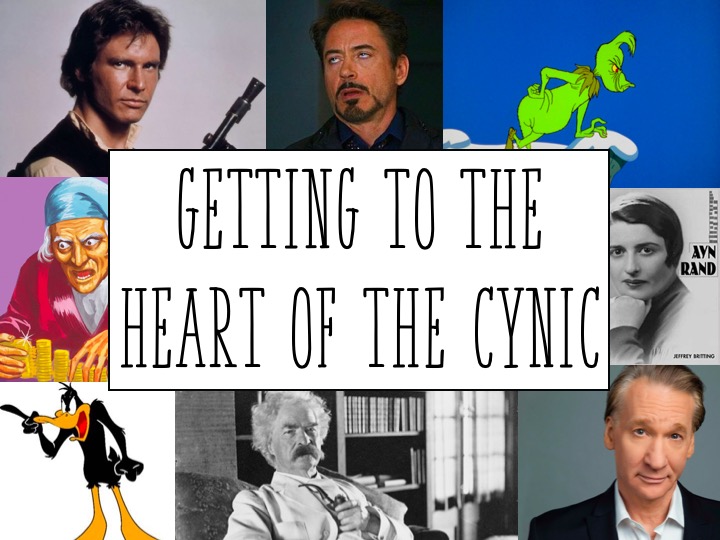 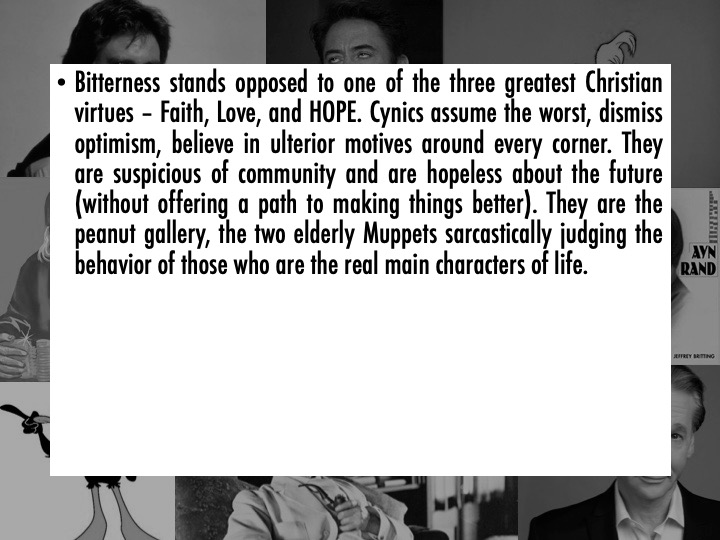 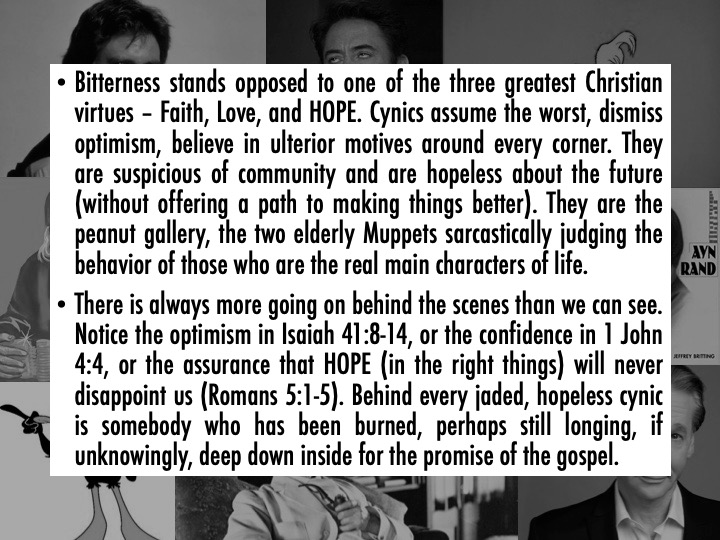 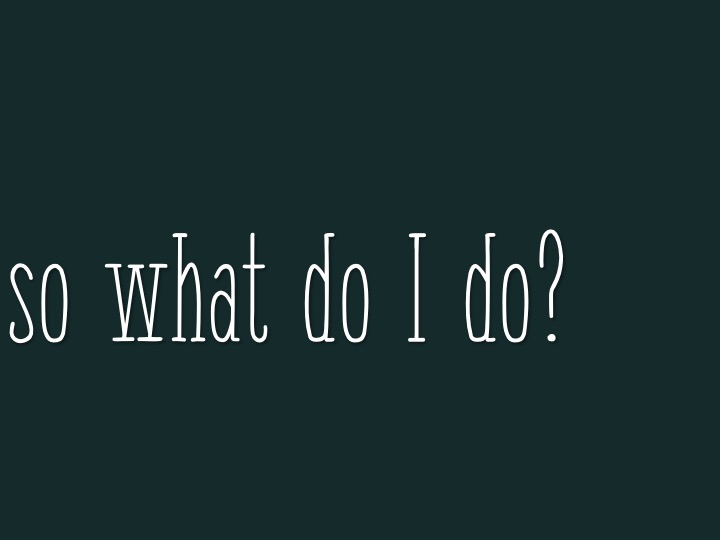 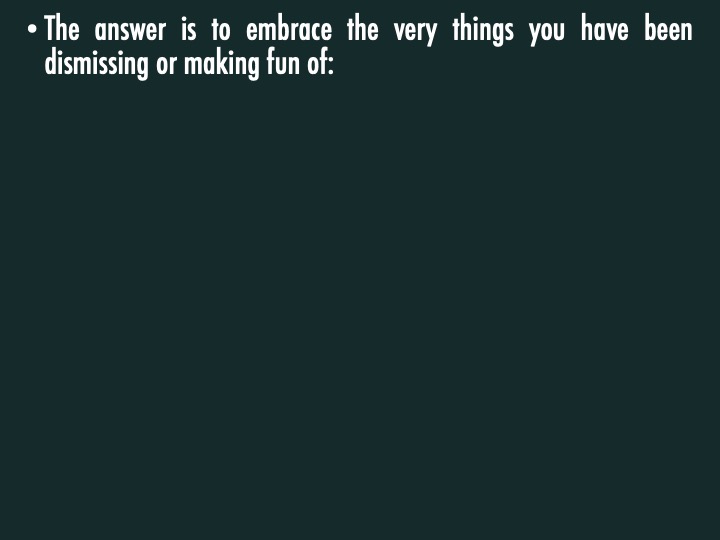 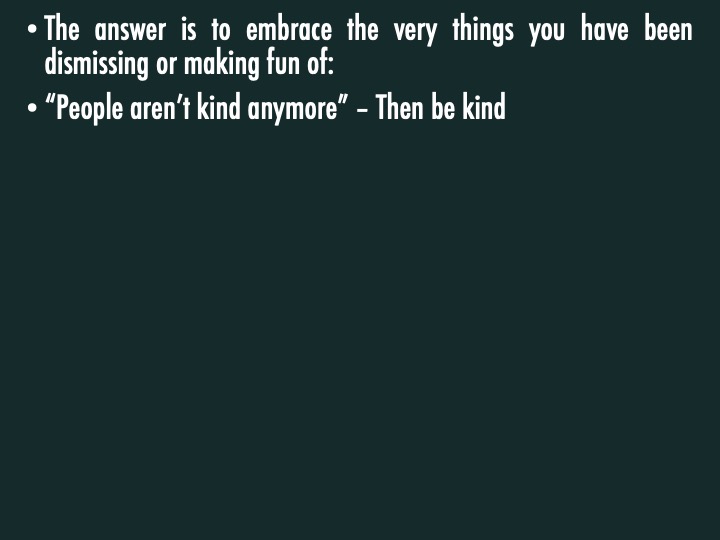 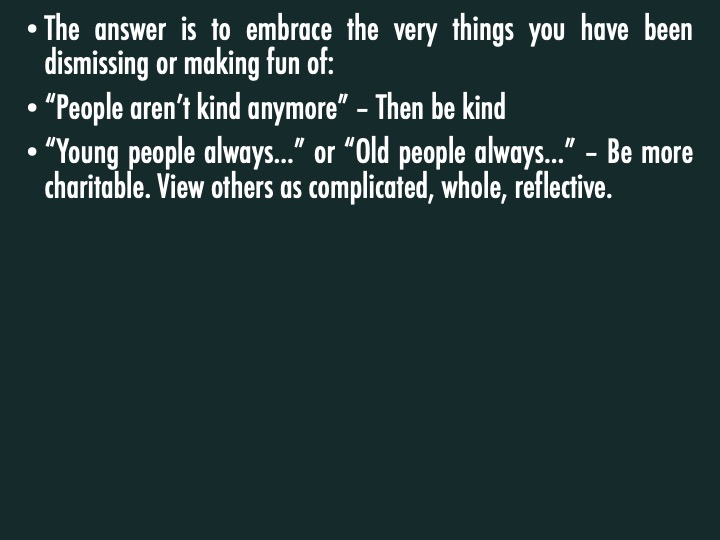 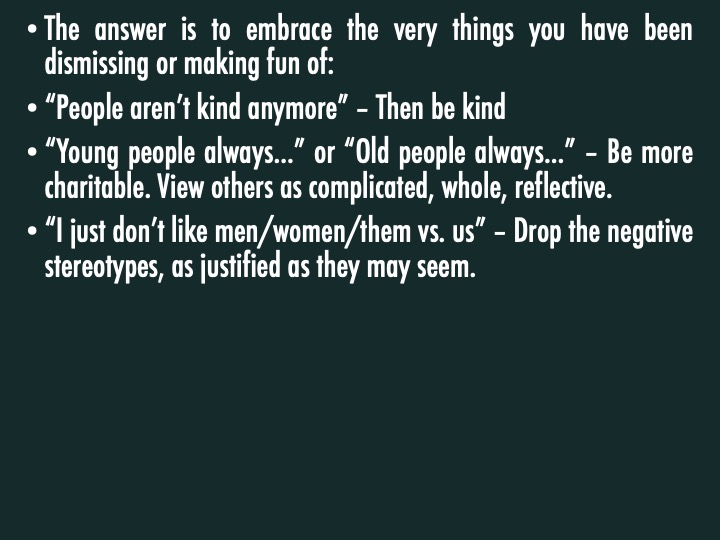 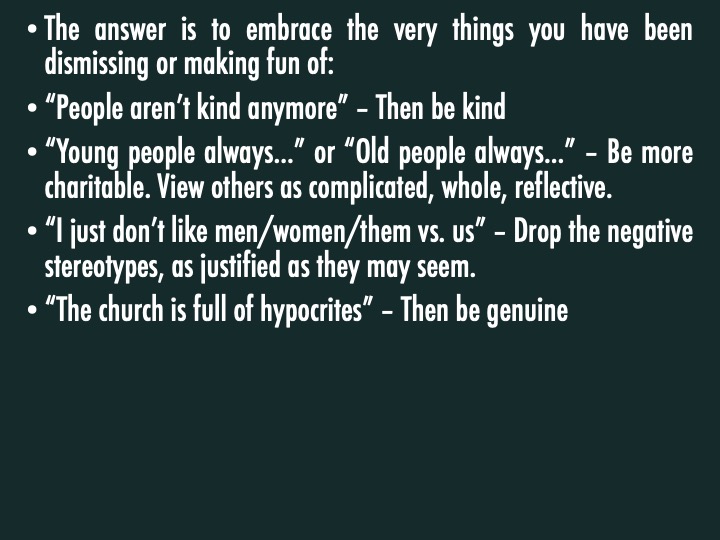 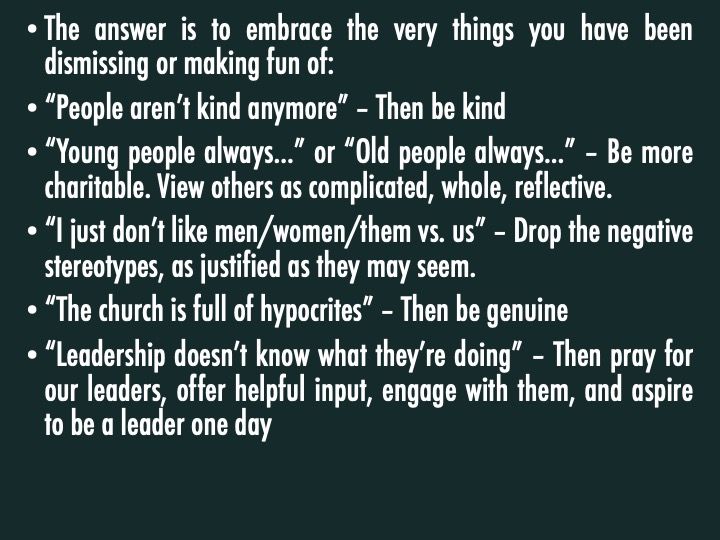 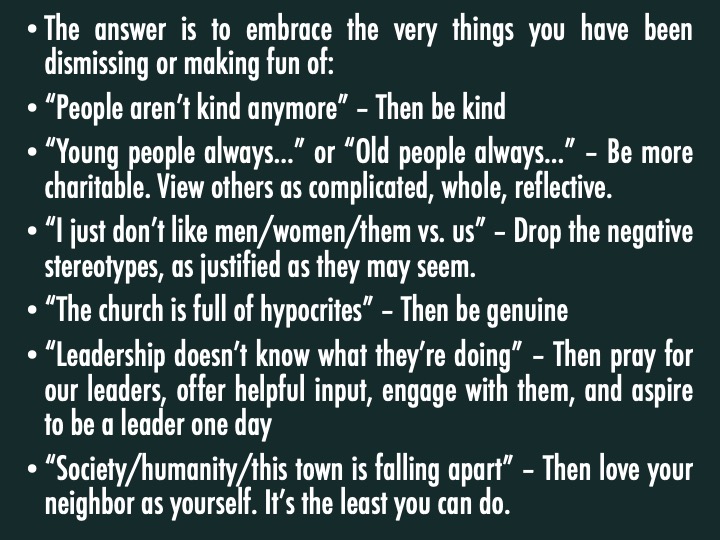 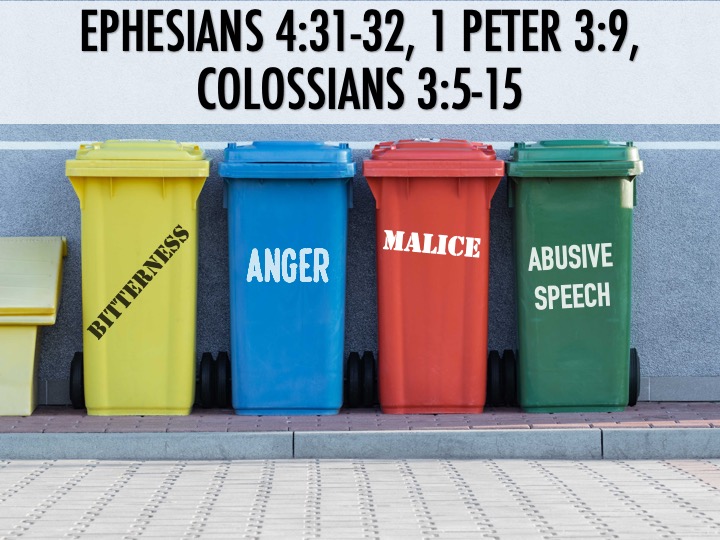